Porto
Location of Porto
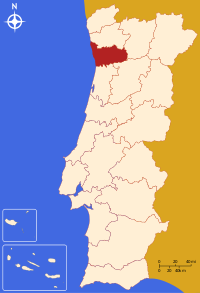 This red point on the map is Porto.
It is located on the north of Portugal.
Porto Municipality
Porto is considered a district, so it is divided into 18 cities;
Porto is inhabited by 216 405 habitants, it was last checked in 2015.
Do you know that ...
Porto was the city that gave name to our country, Portugal;

It's known for its contemporary and ancient architecture, its wines , the gastronomy, and it’s considered world heritage by UNESCO;

It was once considered the most beautifull city in Europe;

Porto University , ranked 200 in the world and 100 in Europe;

It is where the Porto wine comes from.
What to visit
There is a lot to see in Porto:

 churchs,
 historic monuments,
 gardens,
monasteries
Places to visit
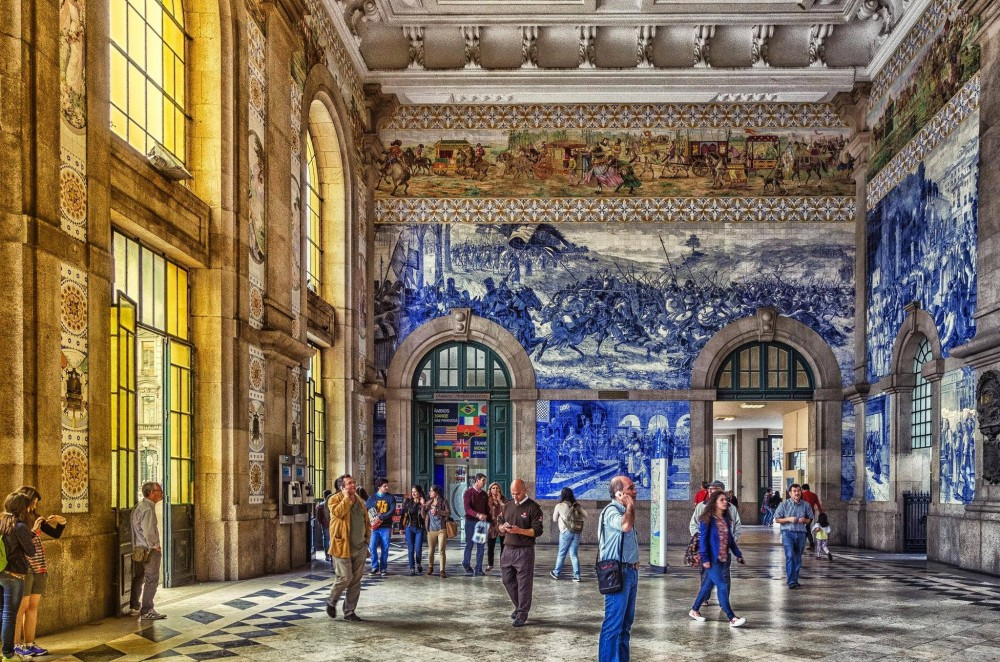 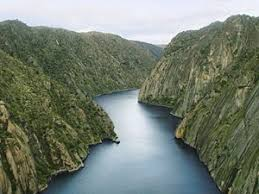 Douro River
Porto Train station
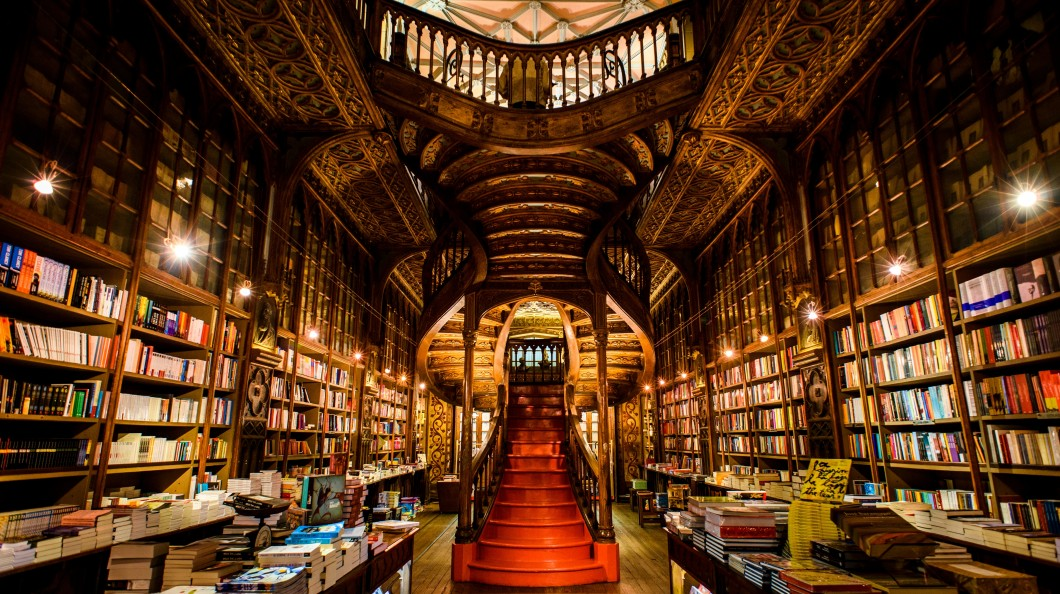 Lelo bookshop
Palácio da Bolsa
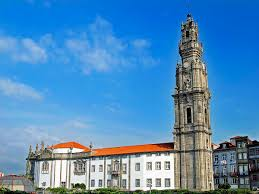 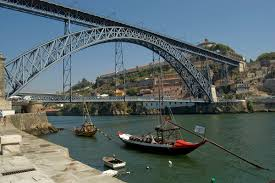 Torre dos Clérigos
D. Luis I Bridge
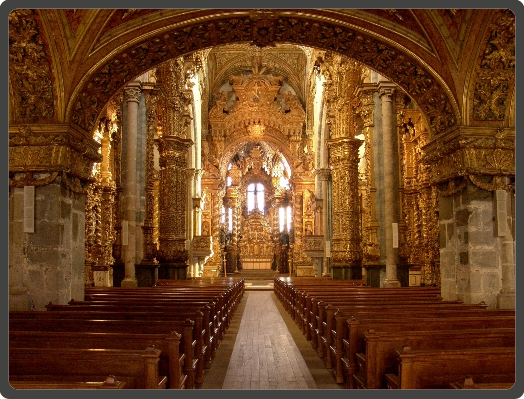 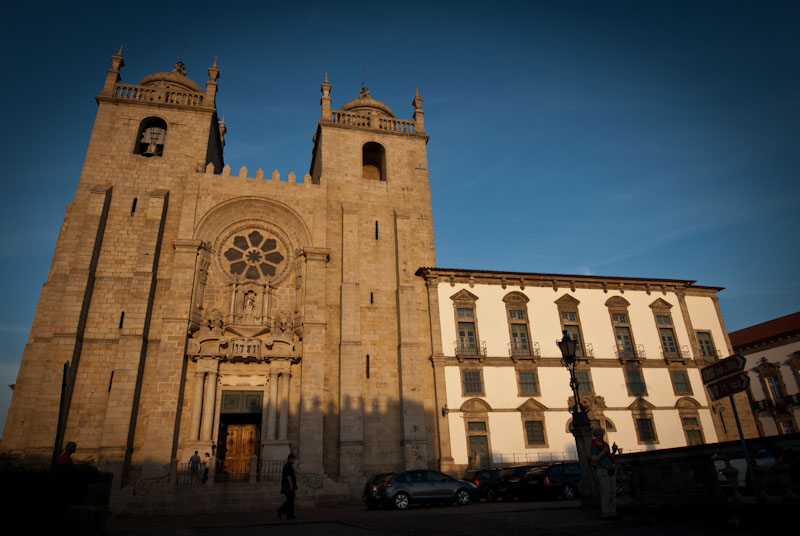 São Francisco Church
Sé do porto
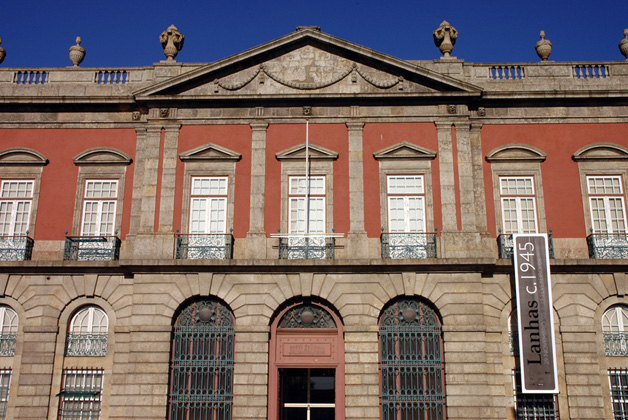 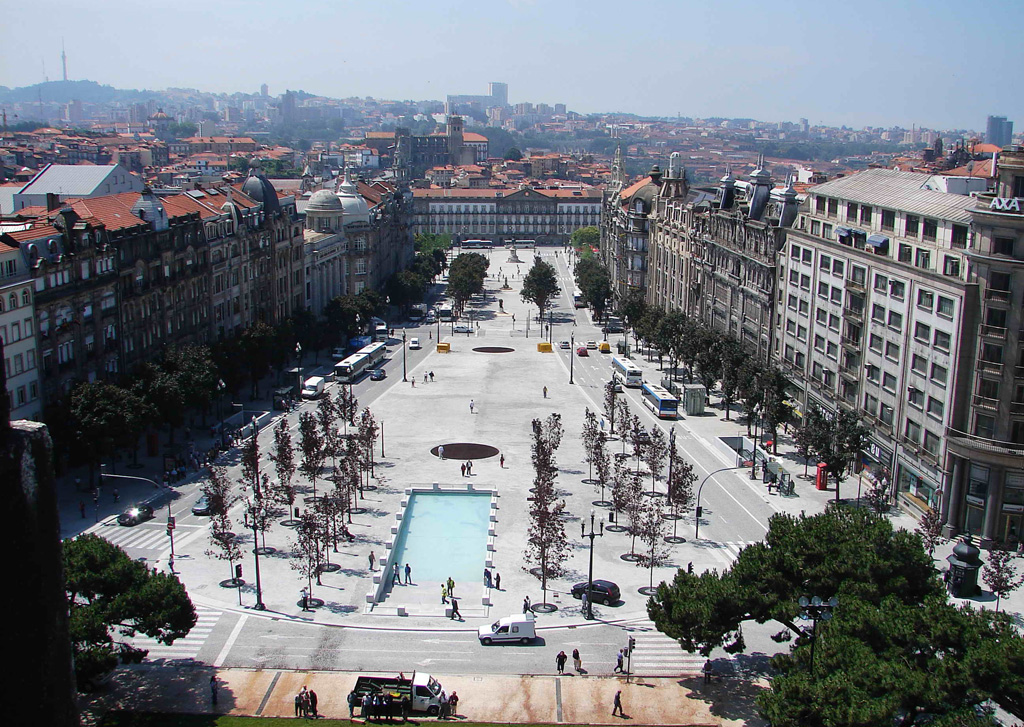 Soares dos Reis National museum
Avenida dos Aliados
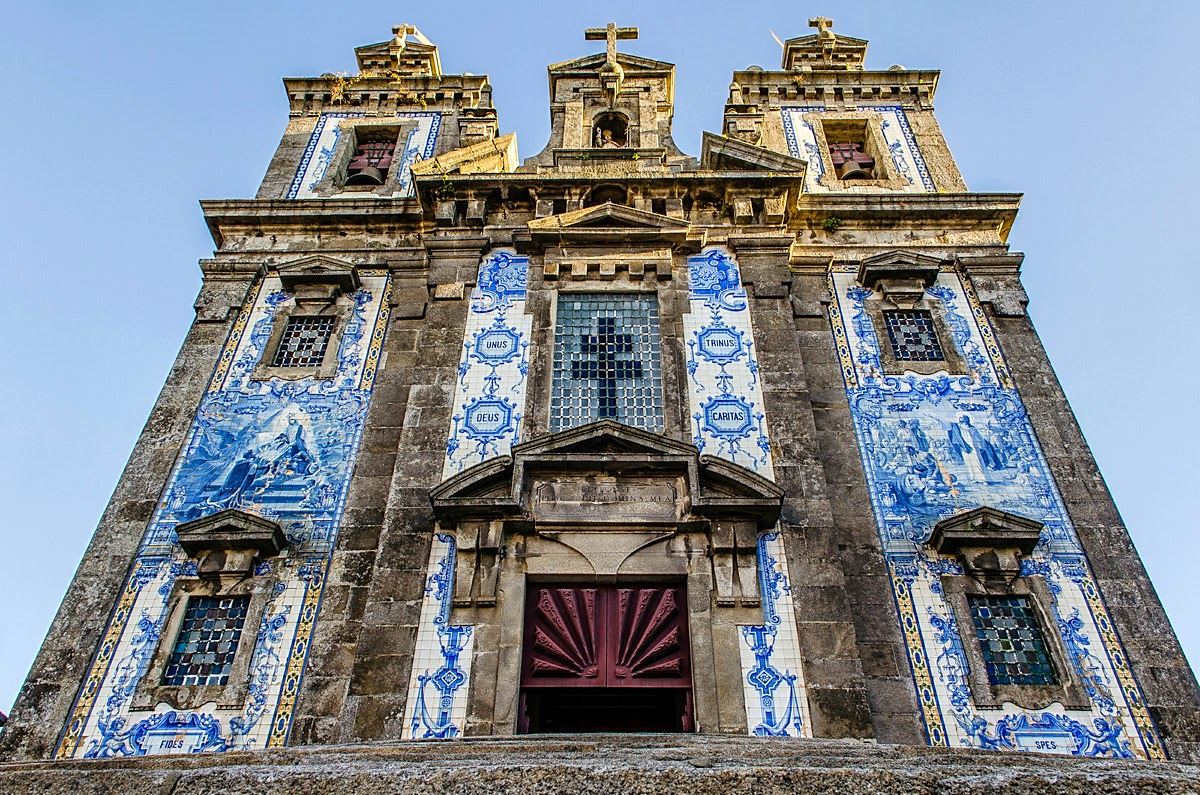 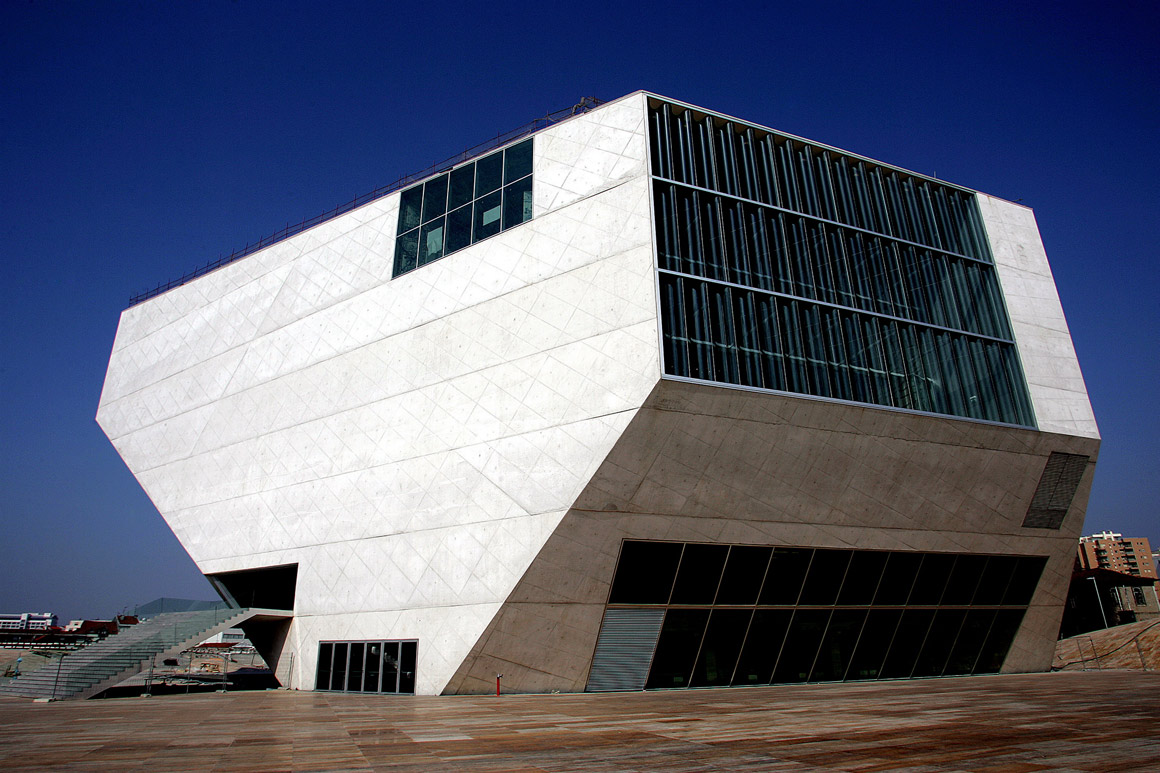 Santo Ildefonso Church
Casa da Musica
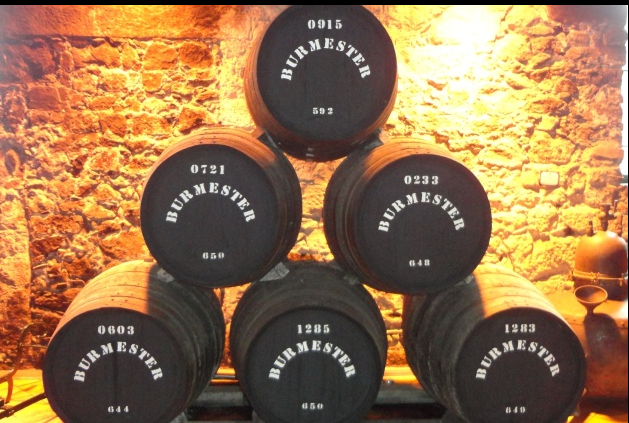 Wine cellars
Some Typical Dishes
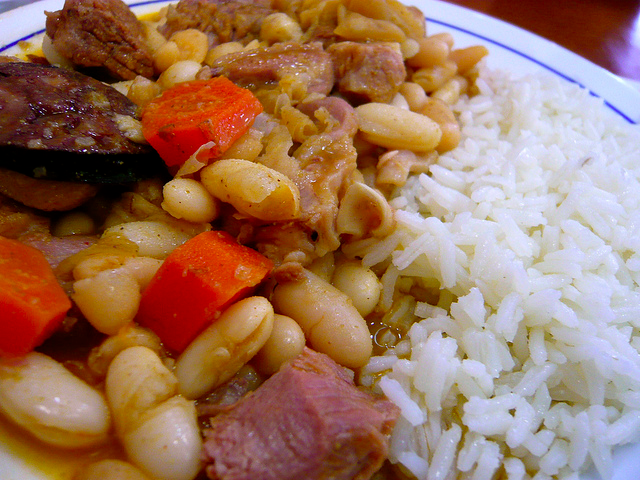 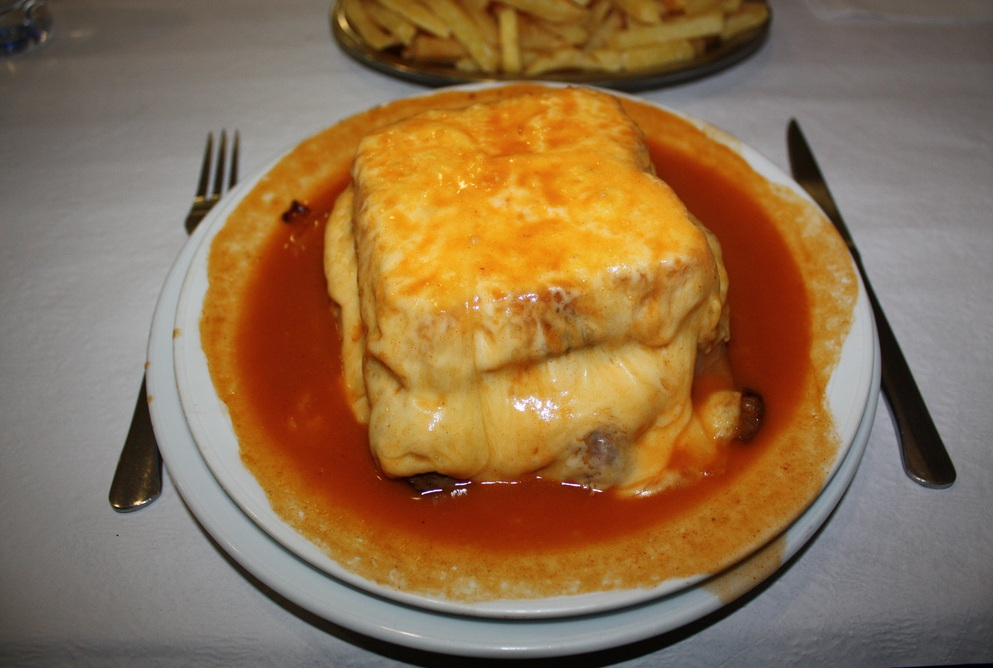 Francesinha
Tripas à moda do Porto
In 2017 Porto was considered European Best Destination
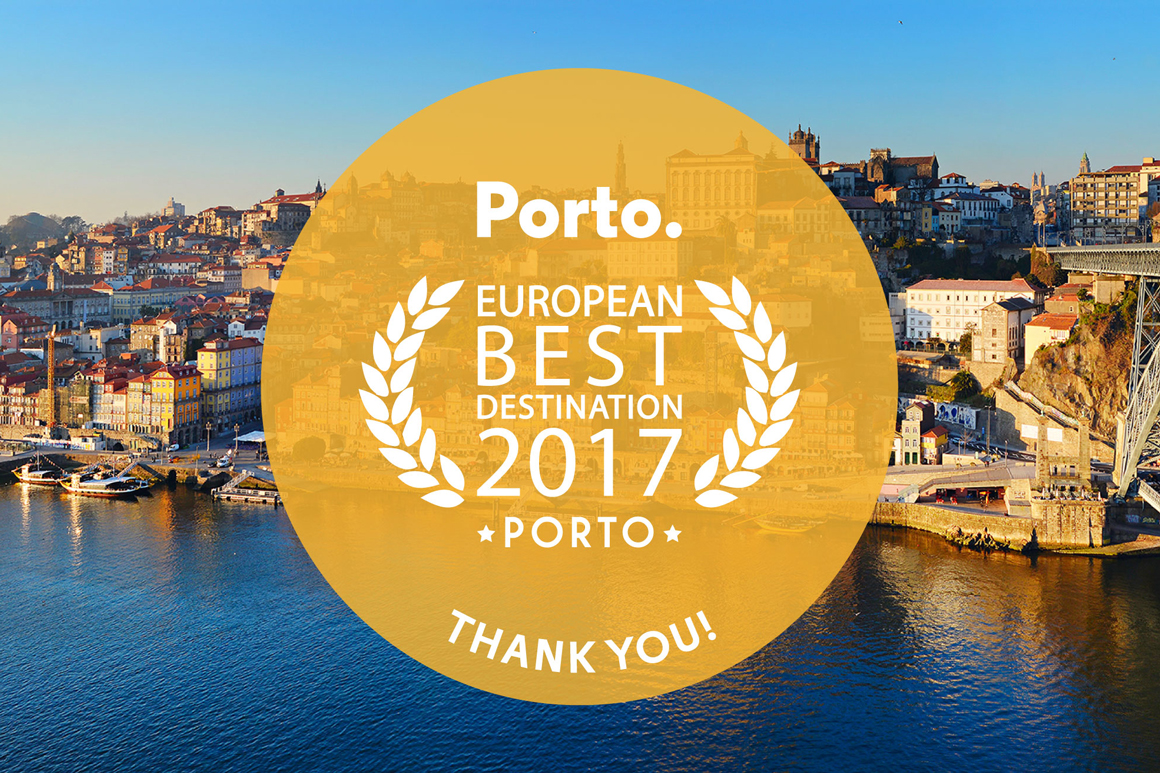